Module IV:Standards Development and the Stages of Technical Work
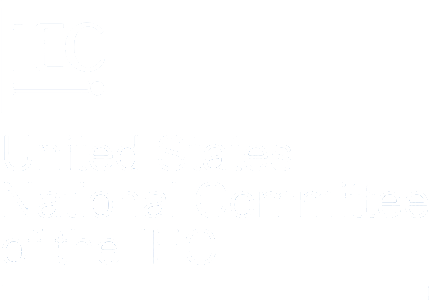 Module IV: Learning Objectives
This module provides an overview of the IEC standards development process, including:
Project development principles
ISO/IEC Directives
Project stages of IEC standards development work, documents and time frames
Technical Specifications, Publicly Available Specifications and Technical Reports
Maintenance procedures
Amendments 



Global relevance policy and procedures
“In Some Countries” Clauses
Normative references 
Double-logo Standards
Fast-track processing
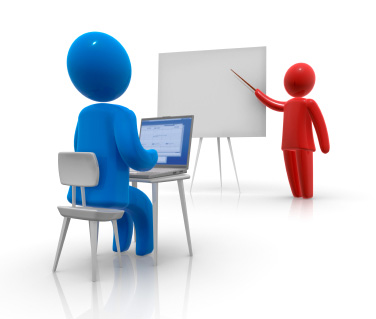 Slide 2
Module IV: Disclaimer
The information contained in this self-taught learning module is intended as a summary of documents and procedures frequently used within the IEC and the USNC/IEC.
For additional information about content addressed in this module, please contact the USNC/IEC Staff (usnc@ansi.org).
Additional information is also available via ANSI Education and Training Services.
Slide 3
Reference Materials & Source Documents
ISO/IEC Directives, Part 1: 2017 Procedures for the technical work 
ISO/IEC Directives, Part 2: 2016Rules for the structure and drafting of International Standards
ISO/IEC Directives, Part 1:2017 + IEC Supplement:2017Procedures specific to IEC 
IEC Statutes and Rules of Procedures IEC membership and participation procedures
USNC Statutes and Rules of Procedure: 2005
Model Operating Procedures for USNC/IEC TAGS: 2014
Guide for U.S. Delegates to meetings of ISO and the IEC
Slide 4
ISO/IEC Directives: Part 1Procedures for the Technical Work
Sets out the procedures to be followed within ISO and IEC in developing, approving and maintaining International Standards, and for the administration of TCs and subsidiary bodies 
The procedures are based on the following concepts:
Slide 5
ISO/IEC Directives: Part 2Principles and rules for the structure and drafting of ISO and IEC documents
Sets out the specific rules for the structure and drafting of documents so that International Standards, Technical Reports or Guides are drafted in as uniform a manner as possible, irrespective of technical content
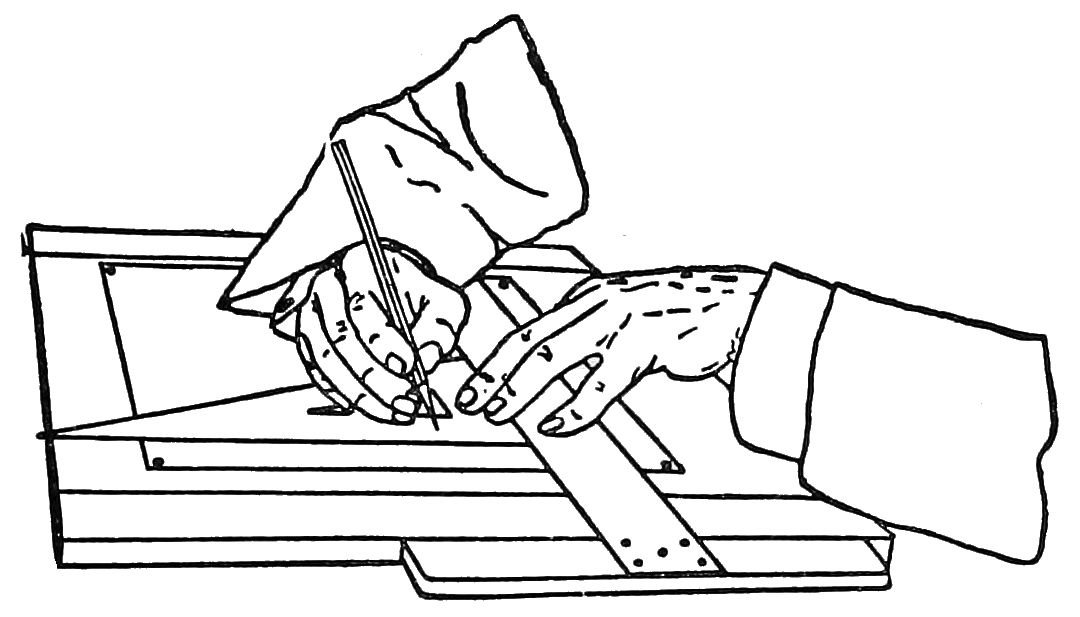 Slide 6
IEC SupplementProcedures for the technical work – Procedures specific to IEC
Complements the ISO/IEC Directives
Contains those procedures which are specific to IEC
Includes useful Annexes, as well as the IEC Forms
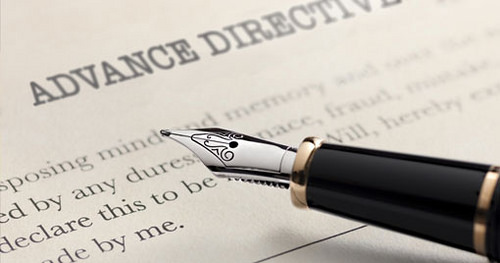 Slide 7
Guiding Principles
International standards should meet societal and market needs and should not be developed to act as barriers to trade
ISO and IEC follow globally accepted principles of standards development:
Consensus
Transparency
Openness
Impartiality
Effectiveness and relevance
Performance-Based
Coherence
Due Process
Technical Assistance
Flexible
Slide 8
Definition – Consensus
Consensus
General agreement, characterized by the absence of sustained opposition to substantial issues by any important part of the concerned interests and by a process that involves seeking to take into account the views of all parties concerned and to reconcile any conflicting arguments.
							Source:  ISO/IEC Guide 2

IMPORTANT NOTE:   Consensus does not imply unanimity
Slide 9
Project Development
The primary duty of a technical committee (TC) or subcommittee (SC) is the development and maintenance of International Standards.
A project is any work intended to lead to the issue of a new, amended or revised International Standard.
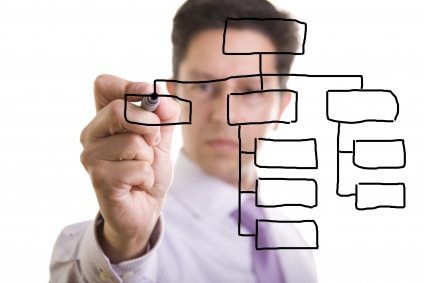 Slide 10
Strategic Business Plan
Each technical committee shall prepare a strategic business plan for its own specific field of activity,
taking into account the business environment in which it is developing its work program
indicating those areas of the work program which are expanding, those which have been completed, and those nearing completion or in steady progress, and those which have not progressed and should be deleted 
evaluating revision work needed 
giving a prospective view on emerging needs
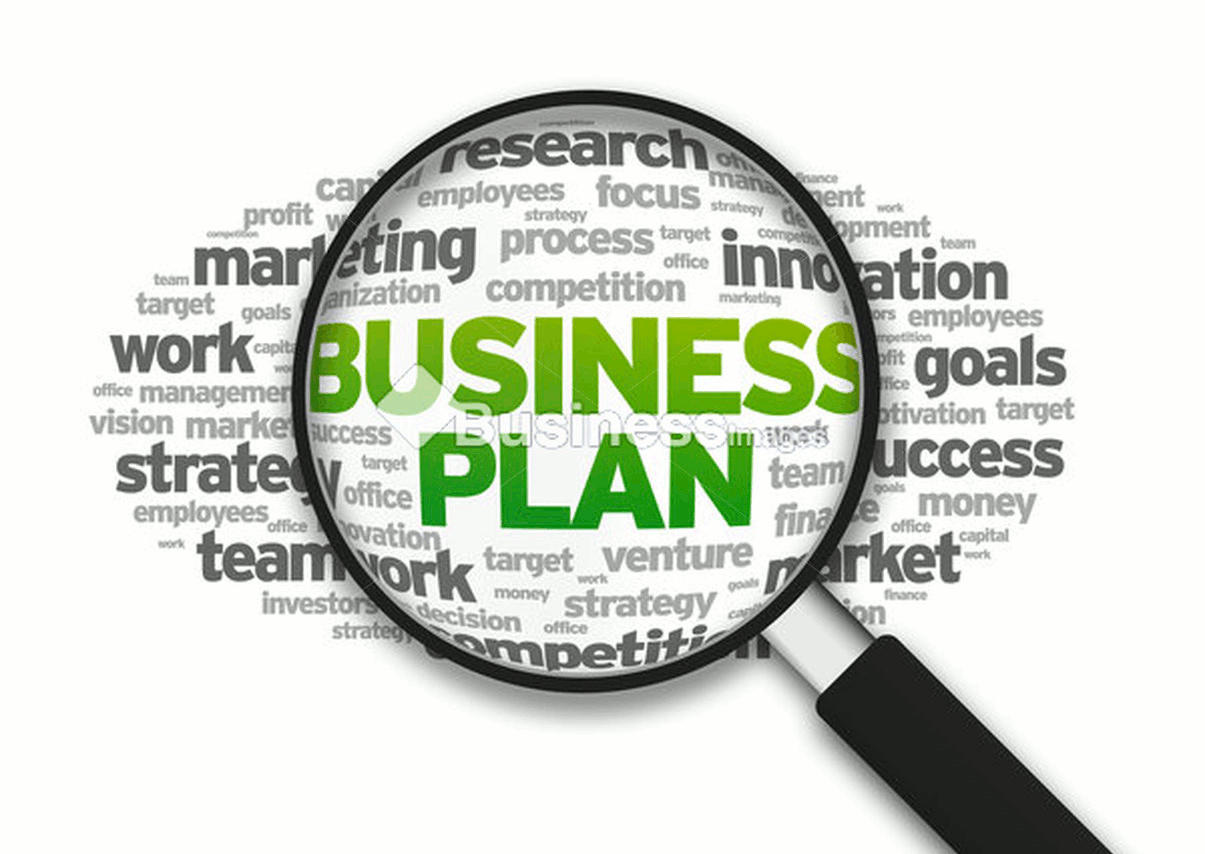 Slide 11
Project Stages and Associated Documents
Slide 12
Target Dates
The technical committee or subcommittee establishes target dates for the completion of each of the following steps:
completion of the first working draft 
circulation of the first committee draft
circulation of the enquiry draft
circulation of the final draft International Standard 
publication of the International Standard
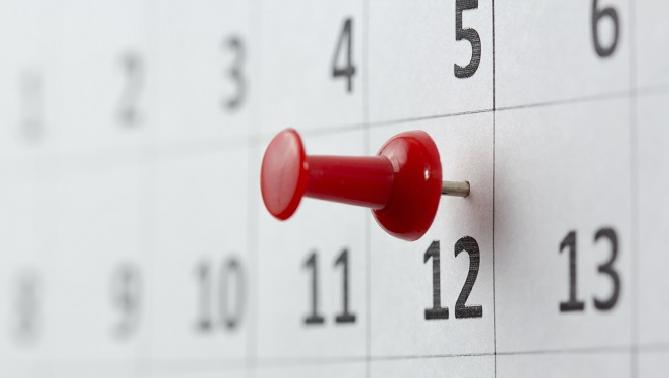 Slide 13
Project Management / Leader
The secretariat of the TC or SC is responsible for the management of all projects in the program of work of that TC/SC, including monitoring of their progress against the agreed target dates.
The TC or SC appoints a project leader for the development of each project, who will work in a purely international capacity.
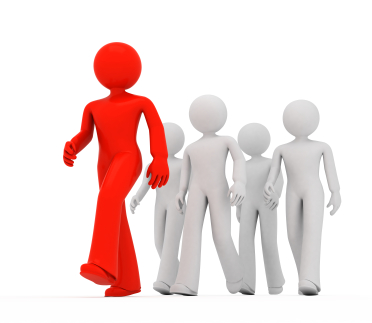 Slide 14
Project – Preliminary Stage
Slide 15
Preliminary Stage
TCs or SCs may introduce (by a simple majority vote of their P-members) preliminary work items (PWI) which are not yet sufficiently mature for processing to further stages and for which no target dates can be established
Such items may include those listed in the strategic business plan, particularly as given as a prospective view on emerging needs
This stage can be used for the elaboration of a new work item proposal and the development of an initial draft.
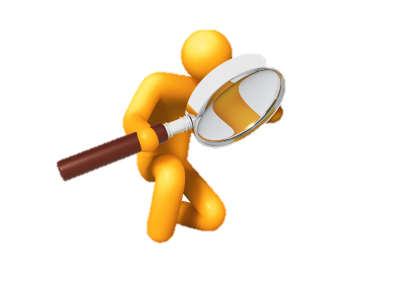 Slide 16
Project – Proposal Stage
Slide 17
Proposal Stage
A new work item proposal (NP) is a proposal for:
a new standard
a new part of an existing standard
a Technical Specification or a Publicly Available Specification
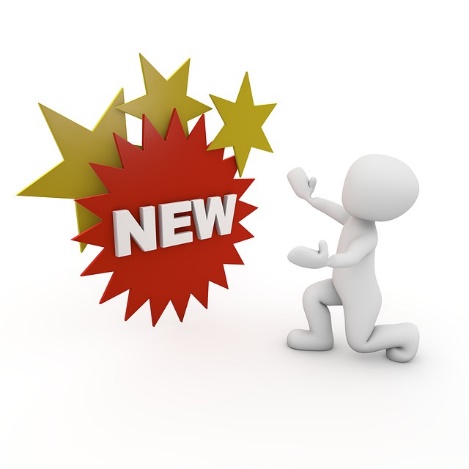 Slide 18
Proposal Stage
A new work item proposal (NP) may be made in the respective TC/SC by:
a National Body
the secretariat of that TC or SC
another technical committee or subcommittee
an organization in “category A” liaison
the technical management board or one of its advisory groups
the Chief Executive Officer
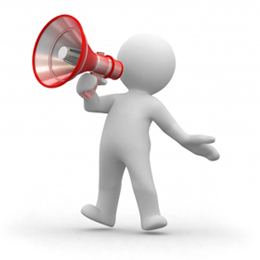 Slide 19
Proposal Stage
Proposal Stage Steps:
Submission of the proposal for a new project
New project ballot circulated to P-members for vote and to O-members for information
Voting summary circulated
Proposal returned for further definition
New project accepted or rejected
Project team set up based on the nominations of P-members
Project leader nominated by proposer
Work plan with target dates
Slide 20
Proposal Stage
Acceptance Criteria for NP:
Approval by a 2/3 majority of the P-members of the TC or SC (abstentions excluded)
AND
Commitment to participate actively in the development of the project by at least:
4 P-members in committees with 16 or less P-members
5 P-members in committees with 17 or more P-members
Slide 21
Proposal Stage
The inclusion of the project in the program of work concludes the proposal stage
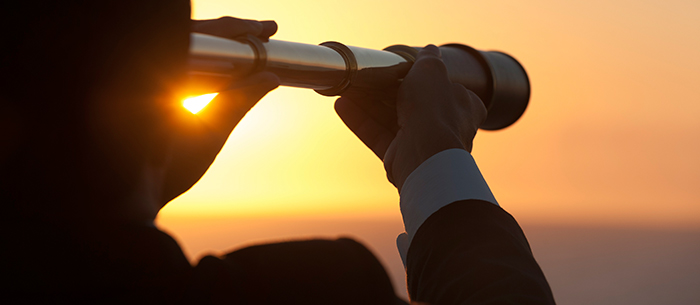 Slide 22
Project – Preparatory Stage
Slide 23
Preparatory Stage
The Preparatory Stage covers the preparation of a Working Draft (WD).
Preparatory Stage Steps:
Project registered in program of work
Work Draft (WD) study initiated
Comments summary circulated
Agreement to register draft as a CD
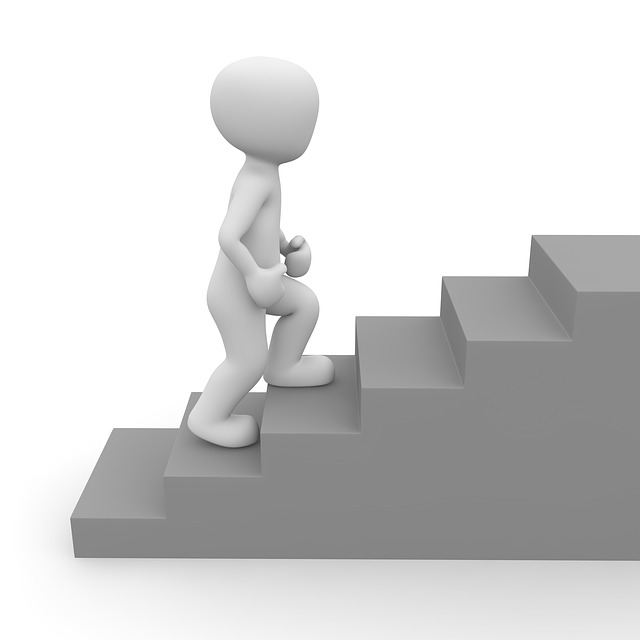 Slide 24
Preparatory Stage
Timeline:
A first working draft must be made available within six months of the date the project was added to the program of work.
(criteria met if a draft text is submitted with the NP ballot)
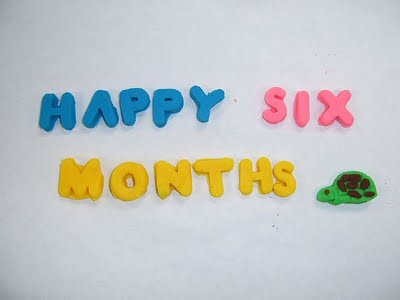 Slide 25
Preparatory Stage
Work drafts are prepared by Working Groups (WG) or Project Teams (PT)
PT/WG members act as technical experts
IEC Collaboration tools utilized to facilitate the development of the draft
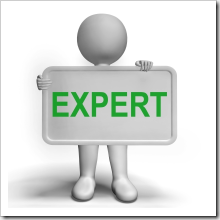 Slide 26
Preparatory Stage
The preparatory stage is complete when:
a working draft is available for circulation to the members of the TC/SC as a first committee draft (CD), 
	and 
is registered by the office of the CEO.
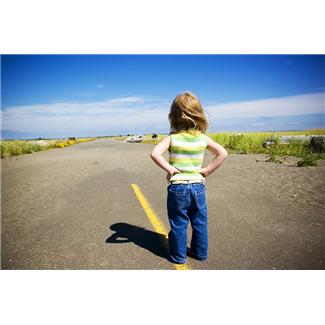 Slide 27
Project – Committee Stage
Slide 28
Committee Stage
The committee stage is the principal stage at which comments from National Bodies are taken into consideration, with a view to reaching consensus on the technical content. 
National bodies therefore submit all pertinent comments at this stage.
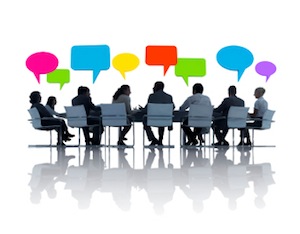 Slide 29
Committee Stage
From registration of first Committee Draft to Committee Draft for Vote
National Committee consensus on draft standard is established
Main Steps 
Committee Draft developed (CD)
CD study/ballot initiated
Comments/voting summary circulated
CD referred back to TC or SC (or WG)
CD approved as CDV
Slide 30
Committee Stage
Timeline:
The committee draft must be made available within 12 months of the date that the project was added to the program of work
A period of 8, 12 or 16 weeks as agreed by the TC or SCs shall be available for National Bodies to comment.
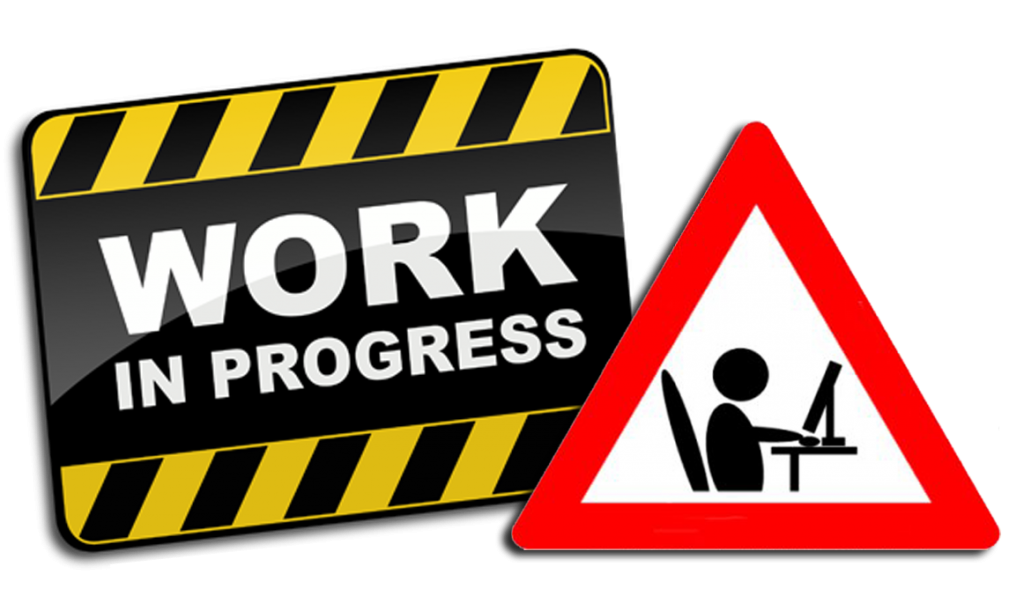 Slide 31
Committee Stage
No more than 4 weeks after the closing date for comments, the secretariat prepares a compilation of comments and circulates to all P-members and O-members of the technical committee or subcommittee. 
In consultation with the TC/SC Chair and the Project Leader, the proposal recommends:
to discuss the committee draft and comments at the next meeting, or
to circulate a revised committee draft for consideration, or
to register the committee draft for the enquiry stage (see 2.6).
If two or more P-members disagree with the proposal (b) or (c), the CD will be discussed at a meeting (a).
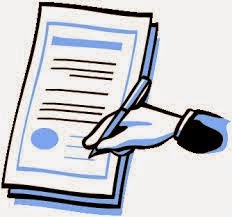 Slide 32
Committee Stage
Consideration of successive drafts continues until consensus of P-members is obtained OR a decision is made to abandon or defer the project
Each successive CD is considered for a three month comment period.
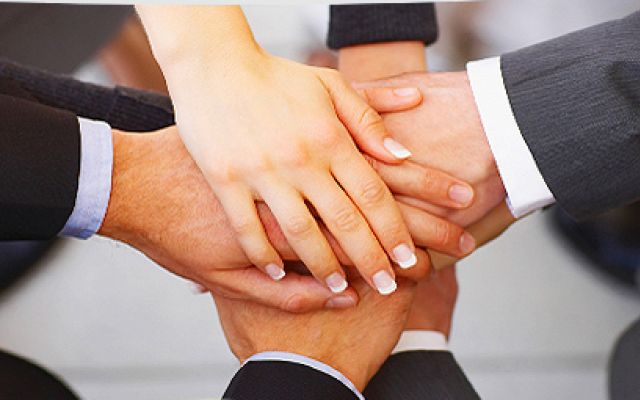 Slide 33
Committee Stage
Decision to circulate the Enquiry Draft is taken on the basis of the consensus principle
Consideration by the TC/SC Chair, in consultation with the Secretary and, if necessary, the Project Leader 
When consensus is reached, the Secretary submits, within 16 weeks, a finalized version of text in electronic format for distribution of the Enquiry Draft
If consensus cannot be reached, the TC/SC should consider publishing a Technical Specification
Committee Stage ends when all technical issues have been resolved and a CD is accepted for circulation as an Enquiry Draft and is registered
Slide 34
Project – Enquiry Stage
Slide 35
Enquiry Stage
From Committee Draft for Vote (CDV) to approval as a Final Draft International Standard (FDIS)
Allows all IEC national committees to vote and comment on proposed International Standard
Last opportunity for technical comments
The enquiry draft is referred to as:
Committee Draft for Vote (CDV) within IEC
Draft International Standard (DIS) within ISO
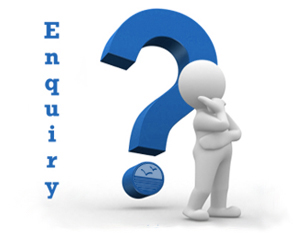 Slide 36
Enquiry Stage
Main Steps
CDV registered
CDV ballot initiated
Committee draft for vote circulated to national committees for vote and comments
Full report circulated
Authorization for CDV processing
Decision for new CDV ballot
Referral back to TC or SC
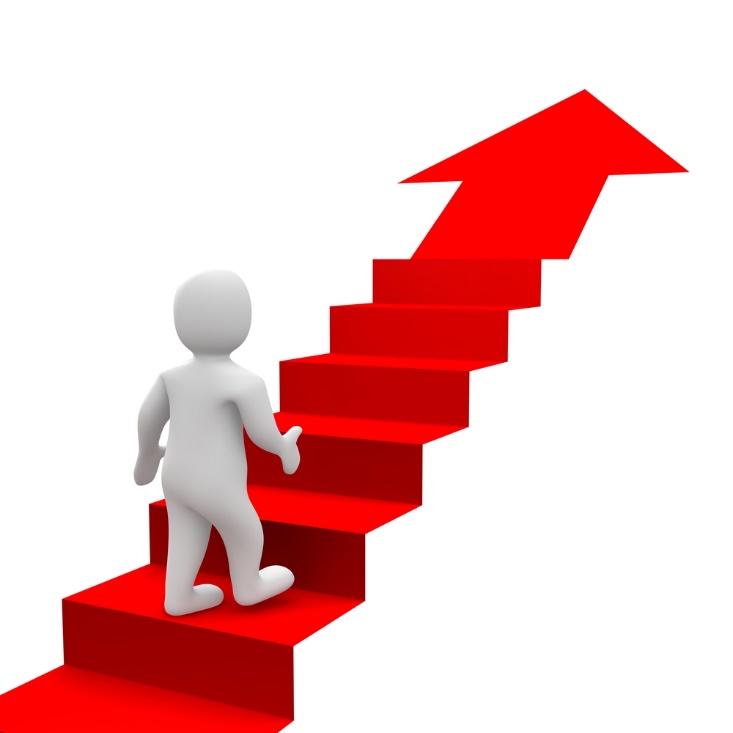 Slide 37
Enquiry Stage
Timeline:
Before passing to the approval stage, the Committee Draft for Vote (CDV) is submitted to all National Committees for a 12 weeks voting period. It is the last stage at which technical comments can be taken into consideration. The CDV is considered as approved if:
a majority of two thirds of the votes cast by P-members is in favor, 
	AND
the number of negative votes cast by all National Committees does not exceed one quarter of all the votes cast.
Slide 38
Enquiry Stage
Types of Votes:
We approve the technical content of the draft
as presented or with comments (editorial or other)
We disapprove for the technical reasons stated
Must include technical reasons for negative
May indicate that acceptance of specific technical modifications will change “No” vote to “Yes”
We abstain
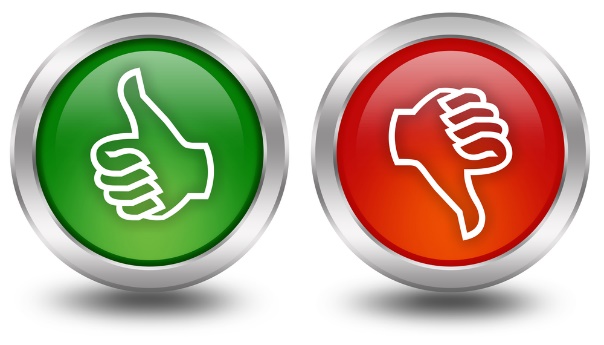 Slide 39
Enquiry Stage
The Chair, in cooperation with the Secretary and Project Leader and in consultation with the IEC Central Office, shall take one of the following actions
when approval criteria met, to register the CDV as a Final Draft International Standard (FDIS), or
in case of a CDV where no negative votes have been received, to proceed directly to publication, or
when approval criteria are not met
to circulate a revised CDV for voting
to circulate a revised CDV for comment
to circulate a revised CDV for discussion at the next meeting
Slide 40
Enquiry Stage
Following approval of the CDV, the Secretariat provides, within a maximum of four months, both paper and machine-readable text for FDIS ballot
The enquiry stage concludes with the registration of the text for circulation as a Final Draft International Standard (FDIS)
Slide 41
Project MASTER SAM DELETE
Slide 42
Approval Stage
From registration as an FDIS to approval for publication
Allows all IEC member bodies to review and vote on final version of proposed International Standard
Main Steps
FDIS registered
FDIS ballot initiated
Final Draft International Standards circulated for formal approval 	
FDIS referred back to TC or SC
FDIS approved for publication
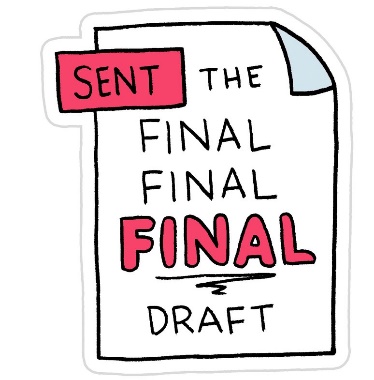 Slide 43
Approval Stage
The FDIS is circulated to the National Committees for a 6 weeks voting period. Each National Committee's vote must be explicit: positive, negative or abstention.
If an NC votes affirmatively, it cannot submit any comments.
If an NC finds an FDIS unacceptable, it votes negative and states the technical reasons. 
It cannot cast an affirmative vote conditional on modifications.
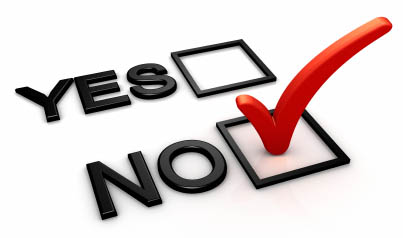 Slide 44
Approval Stage
Criteria for Approval
Acceptance by a 2/3 majority of P-members voting
	AND
Not more than 1/4 of the total votes cast are negative
Excluded from tally:
Abstentions
Negative votes not accompanied by technical reasons
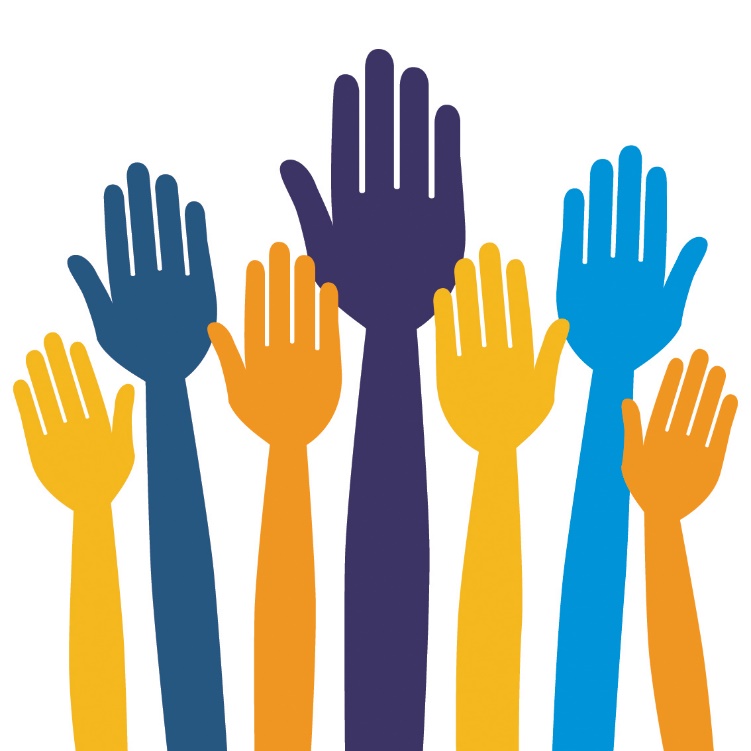 Slide 45
Approval Stage
Within 2 weeks after the end of the voting period, the office of the CEO circulates to all National Committees a result of voting report indicating either the formal approval or formal rejection of the FDIS
Technical reasons for negative votes are appended for information only.
If the document is approved, it progresses to the final publication stage. If the document is not approved, it is referred back to the TC or SC to be reconsidered.
Slide 46
Project – Publication Stage
Slide 47
Publication Stage
From submission of final text for publication to publication of International Standard (IS)
Main Step:
Document published as International Standard within 2 months after FDIS voting period
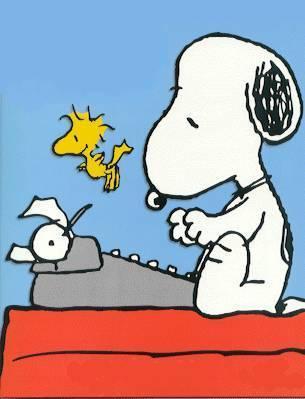 Slide 48
Publication Stage
IEC’s Publishing Requirements:
Complete text
Electronic text
Clean hard copy of text
All required language versions
Compliance with Directives Part 2
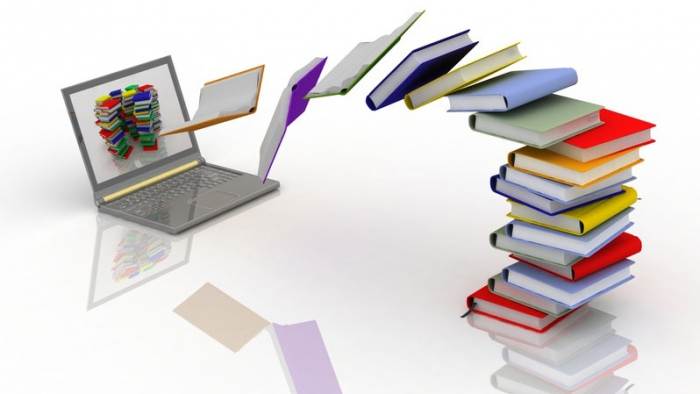 Slide 49
Publication Stage
Within 6 weeks, the office of the CEO will correct errors indicated by the secretariat of the TC/SC, and print and distribute the International Standard
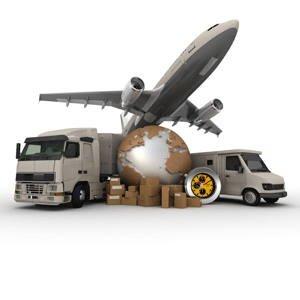 Slide 50
Publication Stage
The publication of the International Standard (IS) concludes the Publication Stage
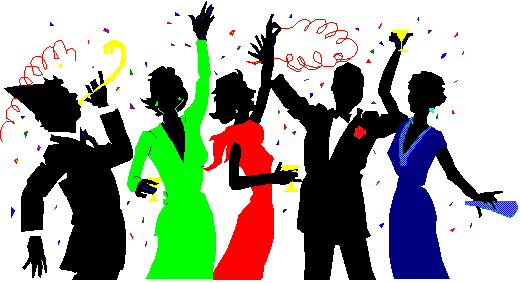 Slide 51
Other Deliverable:Technical Specification (TS)
Subject still under development and insufficient consensus for development of an International Standard (IS)
Three month voting period
Approval: 2/3 majority of voting P-members
After publication: consideration of the possibility of transforming the TS into an IS
TS are subject to the same maintenance procedures as IEC standards, but they are subjected to review by the responsible TC/SC not later than three (3) years following publication
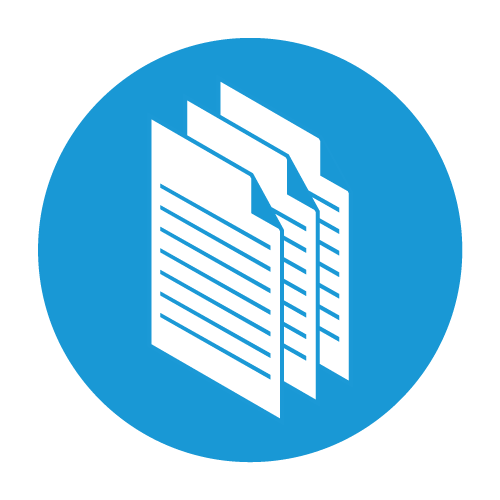 Slide 52
Other Deliverable:Publicly Available Specification (PAS)
Document not fulfilling the requirements of a standard
May be an intermediate specification, or a double-logo document published in collaboration with an external organization
Proposal can be made by any P-member, A-liaison, or D-liaison
Approval requires a simple majority of voting P-members
Three (3) month voting period
After publication, consideration is given to transforming the PAS into an IS
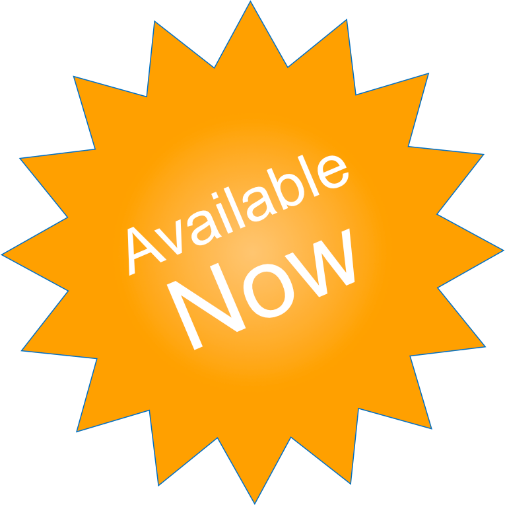 Slide 53
Other Deliverable:Technical Reports (TR)
Document not fulfilling the requirements of a standard
Might include a collection of data, results obtained from a survey, state of the art information, supplementary information or explanation or guidance text
Proposal can be made by any P-member, A-liaison, or D-liaison
Approval requires a simple majority of voting P-members
Two (2) month voting period
After publication, TRs are regularly reviewed to ensure that they remain valid
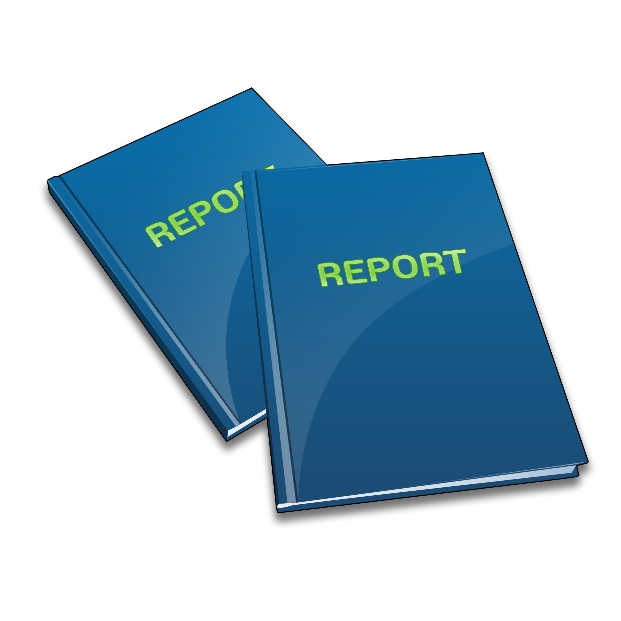 Slide 54
But wait!
(there’s more)
Slide 55
Project – Maintenance
Slide 56
Maintenance
Maintenance Teams (MT) are responsible for keeping an existing IS, TS or Technical Report (TR) updated 
Each committee sets up one or more maintenance teams
MT members may be the same or different from those who developed the original publication
The convenor shall be appointed by the TC/SC
Secretary sends the finalist list of experts to IEC Central Office for circulation
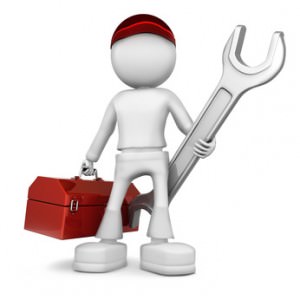 Slide 57
Maintenance
Maintenance Cycle 
Period over which the publication is stable
Typically between 2 and 12 years (maximum of three years for a technical specification)
Agreed by the committee before submission of the draft at the approval stage (FDIS)
Information shall be included in the foreword of the final publication
MT activated at the appropriate point to implement a project plan so that maintenance cycle dates can be met
Responsible for reviewing and recommending confirmation, withdrawal, amendment, or development of a new edition
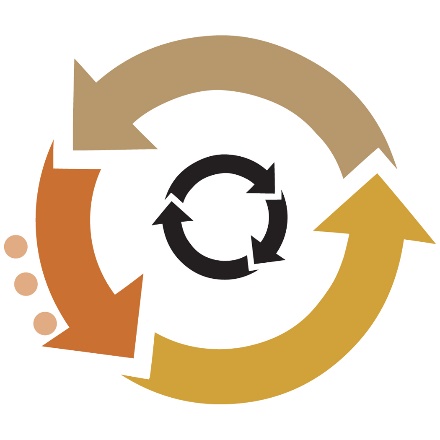 Slide 58
Maintenance
Revision work carried out by MT
Timeframe for review and submission of changes communicated to the committee
Individual proposals for changes catalogued by the Secretary until the review period begins
Steps for revision or amendment of a publication are the same as those for preparation of a new publication or part
Target dates are required
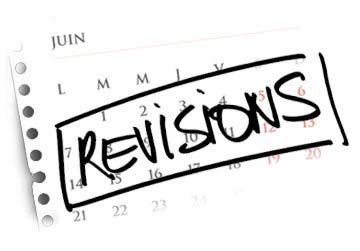 Slide 59
Maintenance
Amendments to or new editions of publications
In IEC: maintenance procedures
In ISO: proposal stage, etc. 
Maintenance result date (validity date) available on IEC web site
TC/SC agrees on confirmation, withdrawal, amendment, or new edition
Decision made through Maintenance Cycle Report (MCR)
Revision work carried out by Maintenance Team (MT)
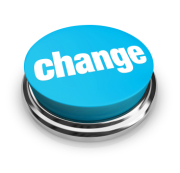 Slide 60
Amendments
Purpose
To alter or add to agreed technical provisions in an existing published International Standard
Procedure
Development proceeds according to the IEC Maintenance Procedures
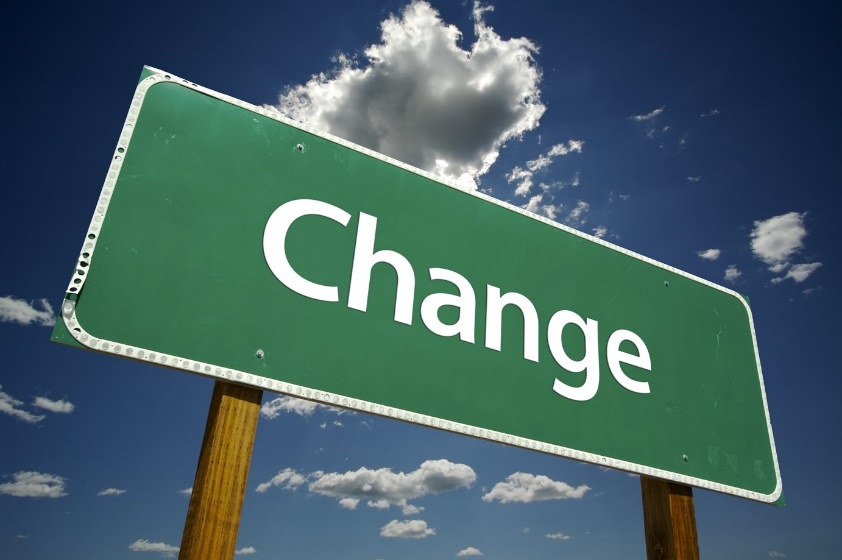 Slide 61
Amendments
When approved for publication, decision by General Secretary (in consultation with Secretary) to publish as 
a separate document or
incorporate into a new edition of the International Standard
Normally no more than two amendments are published separately
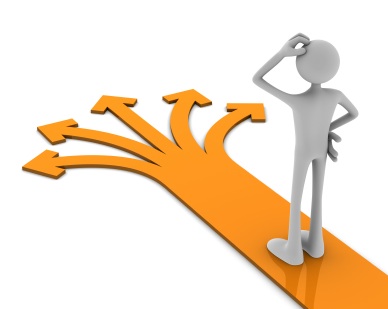 Slide 62
Key Policies and Standards Development Alternatives
The following topics are presented in summary format only:
Global Relevance Policy and Procedures
Fast-track processing
Normative references 
“In Some Countries” Clauses
Double-logo Standards
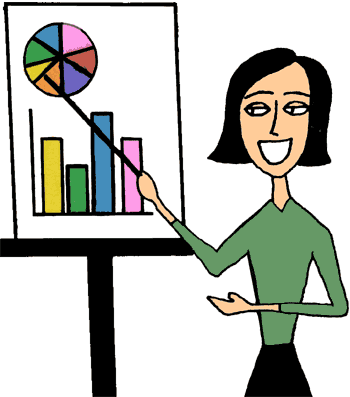 Slide 63
Global Relevance Policy and Procedures
A formal IEC policy to provide for the implementation of essential differences in requirements in IEC standards
Normative requirements included in the main body or in a normative annex 
Essential differences based on:
national (or regional) differences in technical infrastructures (frequencies, voltages, etc.)
climatic conditions
Submitted by National Committees to the relevant TCs/SCs with technical and market justification
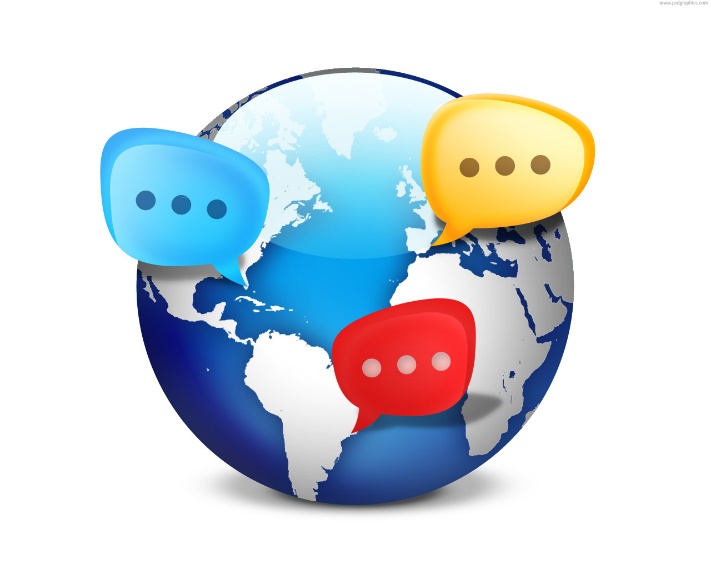 Slide 64
Fast Track Processing
Purpose is to rapidly progress an existing standard from any source 
Proposed by
Any P-Member or Category A liaison organization
process begins at Enquiry Stage (CDV ballot)
Any organization having entered into a formal technical agreement with IEC may propose
process begins at Enquiry Stage (CDV ballot)
International Standardization Body recognized by IEC
process begins at Approval Stage (FDIS ballot)
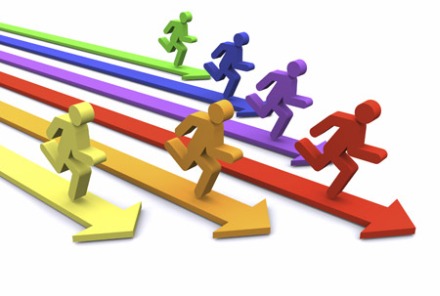 Slide 65
Fast Track Processing (cont)
Before initiating the ballot, the IEC Central Office must confirm copyright and/or trademark situation with the organization having originated the proposed document
Conditions for approval are the same as for a normal CDV or FDIS ballot
If no TC is involved, condition for approval of a draft International Standard is no more than one-quarter of the total votes cast are negative
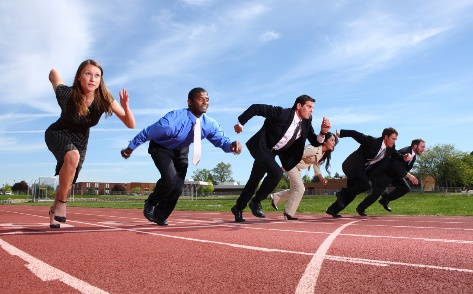 Slide 66
Fast Track Processing
Normal Procedure
Fast Track
Proposal
Proposal
Preparatory
Committee
Enquiry
Enquiry
Approval
Approval
Publication
Publication
Slide 67
Other Standard Development Options
Acceptance of proposal
Acceptance of proposal
Acceptance of proposal
Acceptance of proposal
Acceptance of proposal
Approval of draft PAS
Preparation of working draft
Study by working group
Preparation of draft
Development and acceptance of committee draft
Development and acceptance of committee draft
Acceptance of draft
Acceptance of draft
Development and acceptance of enquiry draft
Development and acceptance of enquiry draft
Acceptance of enquiry draft
Approval of FDIS
Approval of FDIS
Approval of FDIS
Stages in italics, enclosed by dotted circles may be omitted
Publication of International Standard
Publication of International Standard
Publication of International Standard
Publication of Technical Specification
Publication of Technical Report
Publication of PAS
Slide 68
Normative References in IEC Standards
Normative References 
A list of related standards that are required for full implementation of the standard in hand
The normative referenced document list shall be introduced by the following wording:
“The following referenced documents are indispensable for the application of this document. For dated references, only the edition cited applies. For undated references, the latest edition of the referenced document (including any amendments) applies.”
Informative References
For information only or background reading and listed in the Bibliography
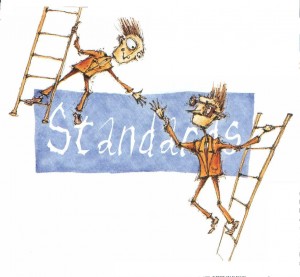 Slide 69
Normative References in IEC Standards
Normative references in IEC standards should be to other relevant IEC standards, where they exist
If a relevant IEC standard does exist, but the committee wishes normative reference to a non-IEC standard, a request for an exception with justification can be reviewed and approved by the SMB
Where relevant IEC standards do not exist, normative reference to any publicly available non-IEC standard agreed to by the committee is acceptable
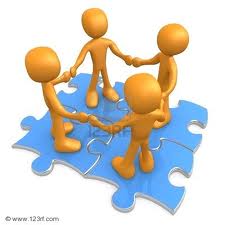 Slide 70
“In Some Countries” Clause
Informative (not normative) text concerning particular conditions existing in certain countries (exceptions)
Any statement of compliance with a standard requires compliance with the normative elements of that standard, not the informative elements
Statement is provided by an IEC National Committee to be included in an IS, informing the user of the standard of particular conditions existing in its country
Two cases are distinguished
Conditions of a permanent nature, such as main voltages, mains frequencies or climates
Differing practices of a less permanent nature
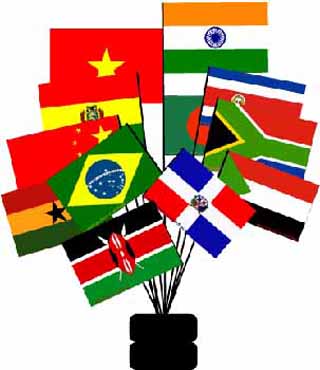 Slide 71
“In Some Countries” Clause (cont)
Final point for submission of the text is on receipt of the voting report of the CDV
Submission does not require approval of the relevant TC or SC, its chairman or secretary
Submitting National Committee has the final say as to where to place the clause
Every effort shall be made to find solutions that would make statements regarding particular conditions unnecessary
Inclusion of the clause is not a reason for a negative vote by the other National Committees
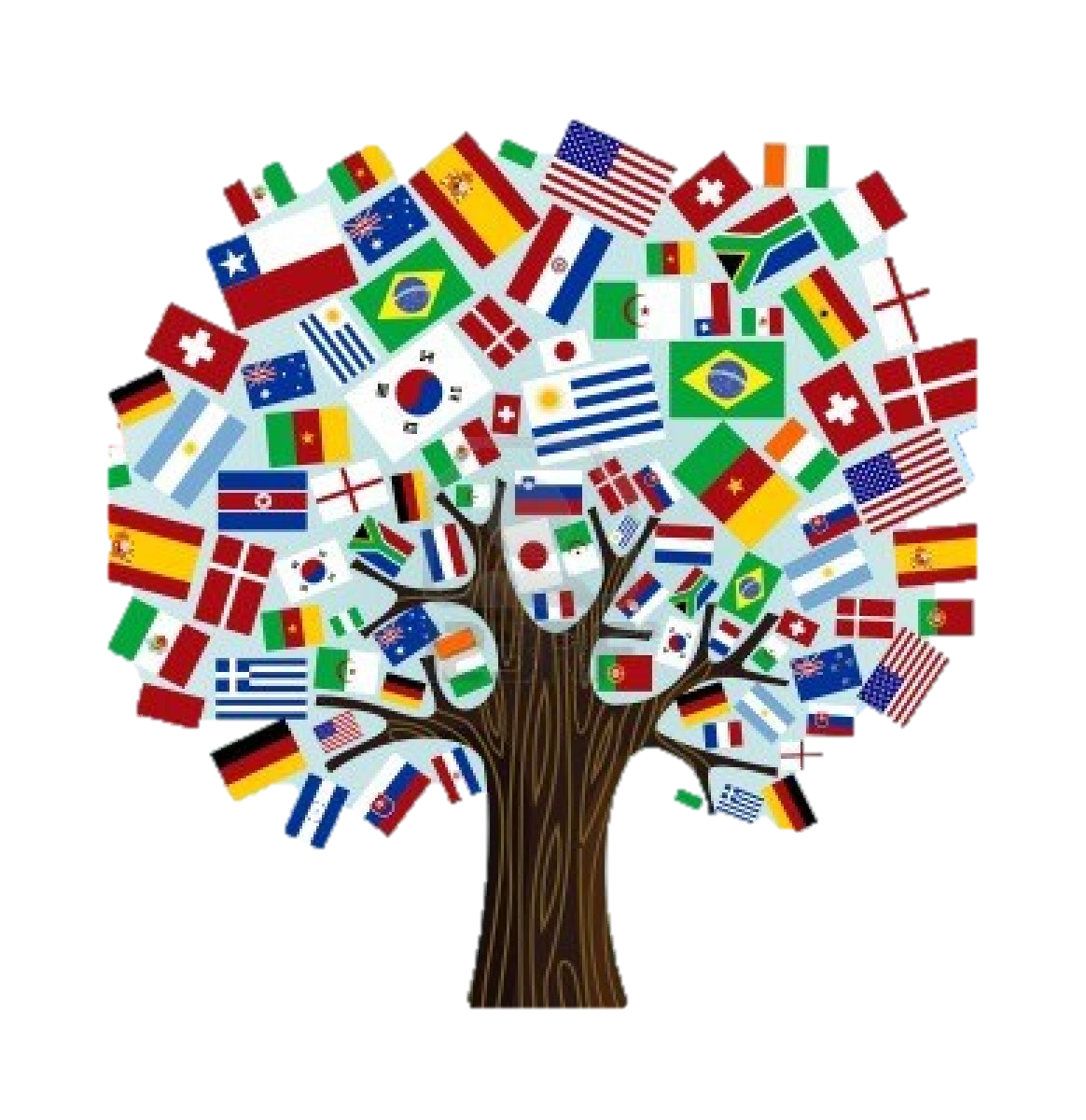 Slide 72
IEC/IEEE License Agreement
The Institute of Electrical and Electronics Engineers (IEEE) is a professional standardization body publishing full consensus-based electrotechnical standards affecting a broad market base.
IEC entered into a cooperation with IEEE to publish dual logo standards under certain conditions, including 
Adherence to IEC requirements for consensus 
Implementation Agreements (a code of practice)
Intellectual Property Rights (IPR) 
Copyright arrangements (usually held by the originator of the text) 
Procedures for maintenance (amendments, modifications, updates, etc.) and withdrawal
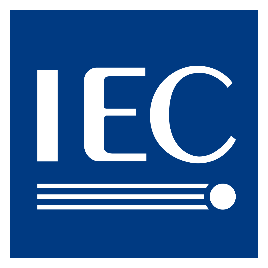 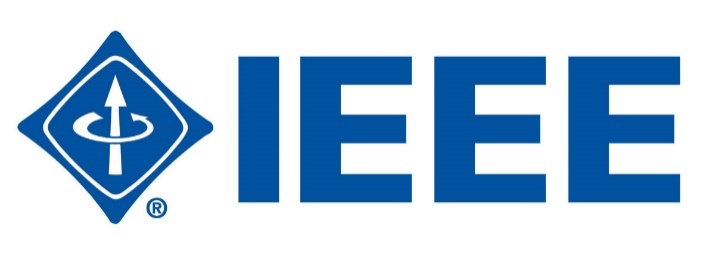 Slide 73
Further Training Activities
The USNC holds Instructor-Led Training Courses throughout the year. 

Contact the USNC staff (usnc@ansi.org) to find out when and where the next one is taking place.
Slide 74
Get Involved!!!
The USNC operates over 160 IEC Technical Advisory Groups (TAGs).
Over 2,000 experts are currently involved in TAG activities in the U.S.
Every year hundreds of U.S. experts participate in international IEC Technical Committee meetings, directly affecting the development of international standards.
Contact the USNC staff (usnc@ansi.org) to learn how to join a TAG and make a difference!
Slide 75
Join Us.
Slide 76
USNC Constituent Training Program
Module IV 
Complete
Slide 77
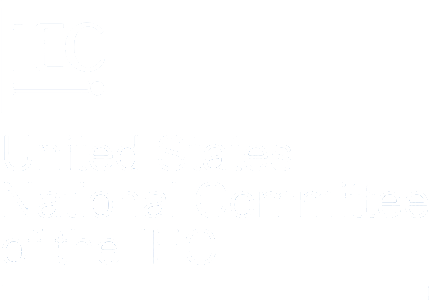